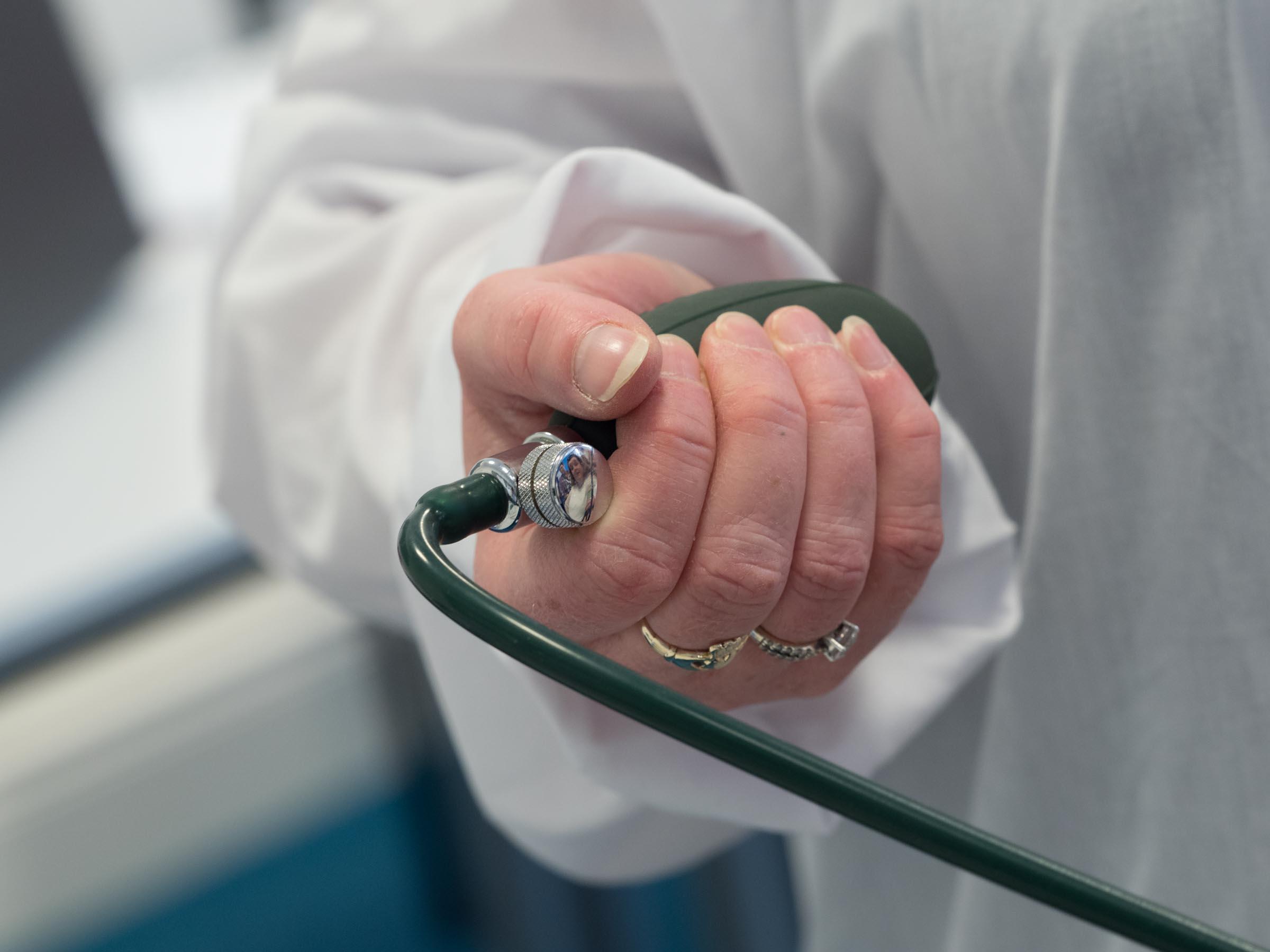 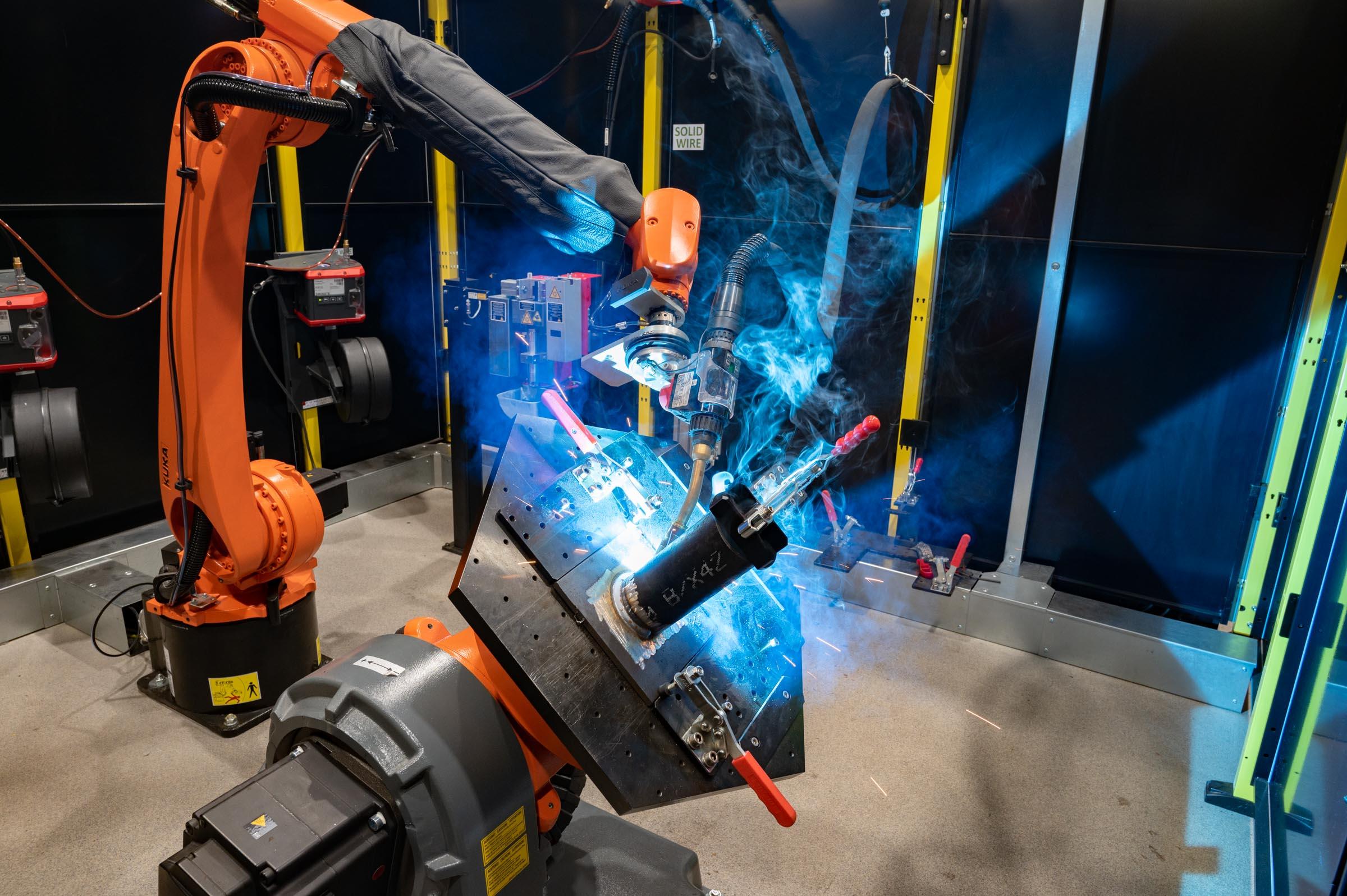 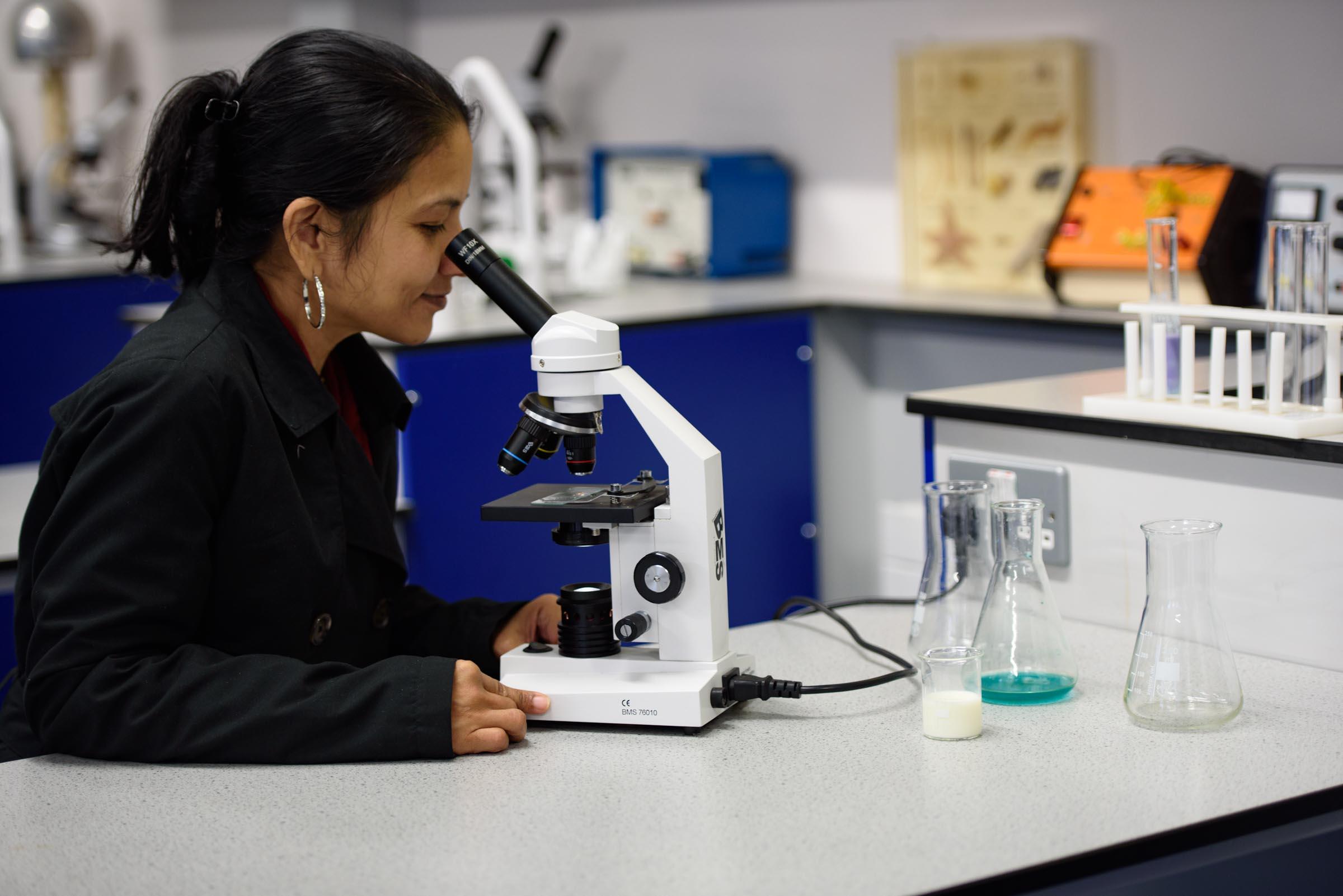 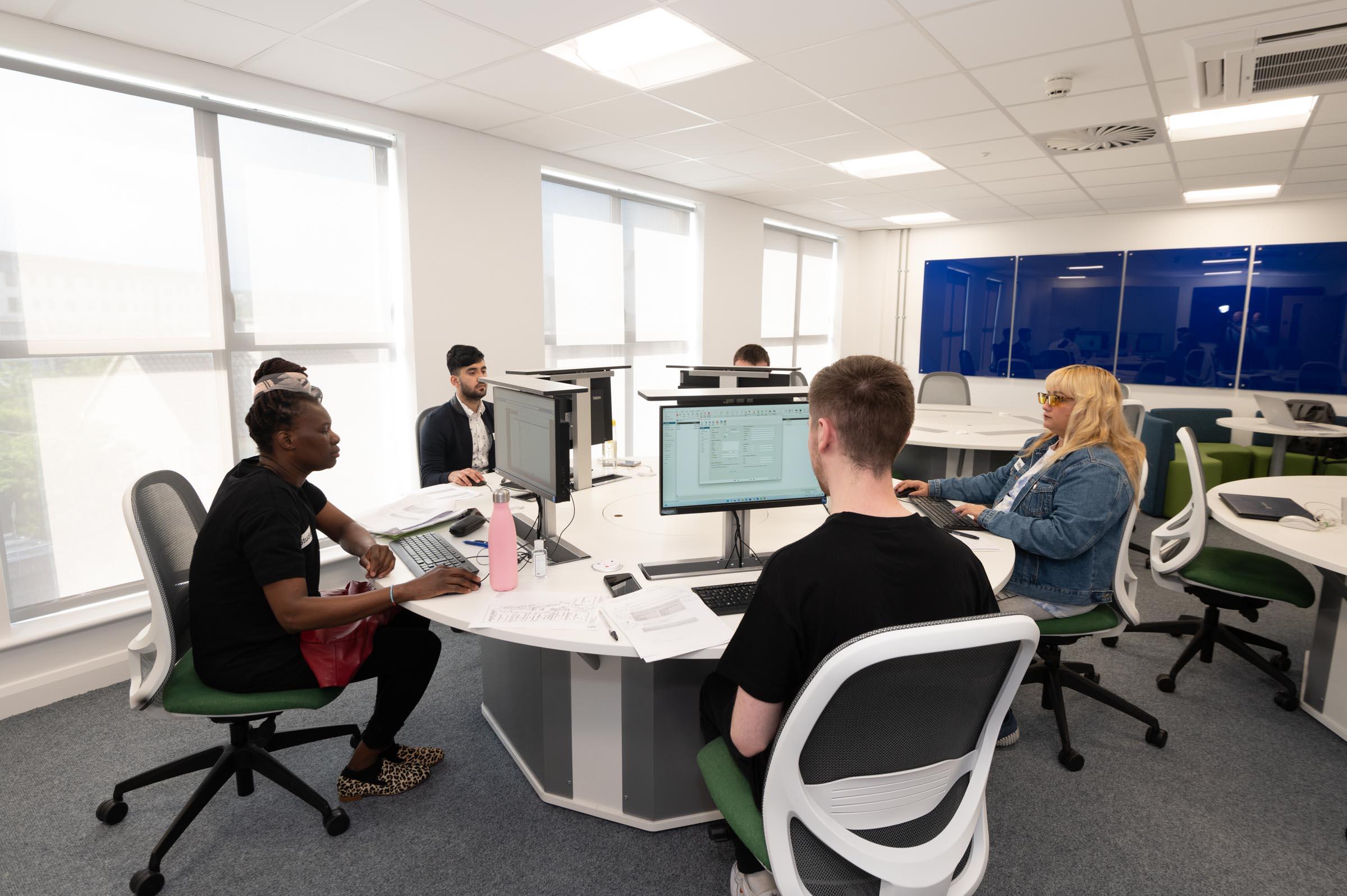 Tertiary Degrees
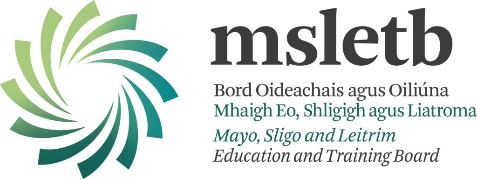 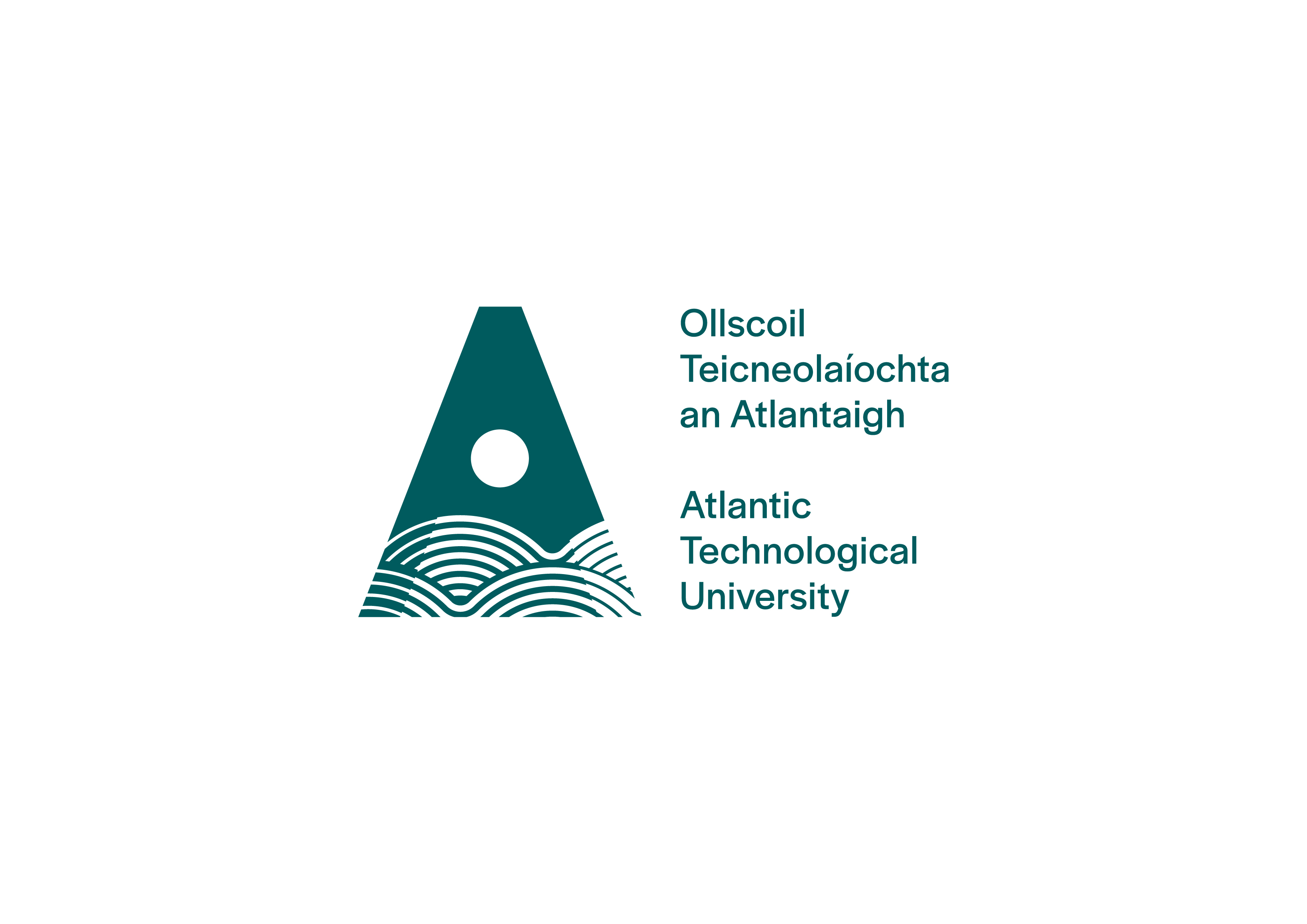 Seirbhís Breisoideachais agus Oilina
Further Education and Training Service
This presentation will cover:
WHAT is Tertiary Education?
WHO is offering Tertiary Education courses in your area?
WHICH Tertiary Education courses are available in Mayo, Sligo and Leitrim area?
WHEN do the courses start and other relevant dates?
WHY choose a Tertiary Education course?
WHAT are the entry requirements?
WHAT are the Tertiary course fees?
HOW to apply for a course?
WHO can you contact for further information?
What is Tertiary Education?
A tertiary course is a joint further and higher education degree programme. Students commence their third level experience with an Education and Training Board (ETB), e.g. MSLETB and complete the remainder in higher education institution (e.g. ATU).
Subject to successfully completing year one with a local ETB Further Education centre, students progress to the applicable Higher Education degree programme in the relevant ATU campus - Sligo, Castlebar, Galway or Donegal
Aim: to enhance access to education for the socially/economically disadvantaged and underrepresented groups.
Who is offering Tertiary Education courses in your area?
ETBs
Donegal
Mayo/Sligo/Leitrim
Galway/Roscommon
ATU
Donegal
Mayo  
Sligo
Galway
Which Tertiary Education courses are available in Mayo, Sligo and Leitrim ETB?
Bachelor of Science in Industrial Laboratory Science (NFQ Level 7) in the Westport Campus of Mayo College of FET 

Bachelor of Business (Hons) in Business (NFQ Level 8) in the Castlebar Campus of Mayo College of FET

Bachelor of Science (Hons) in Sustainable Engineering Technologies (NFQ Level 8) in Sligo College of Further Education

Tertiary Degree Access Route into General Nursing (BSc Hons) (NFQ Level 5) in Sligo College of Further Education
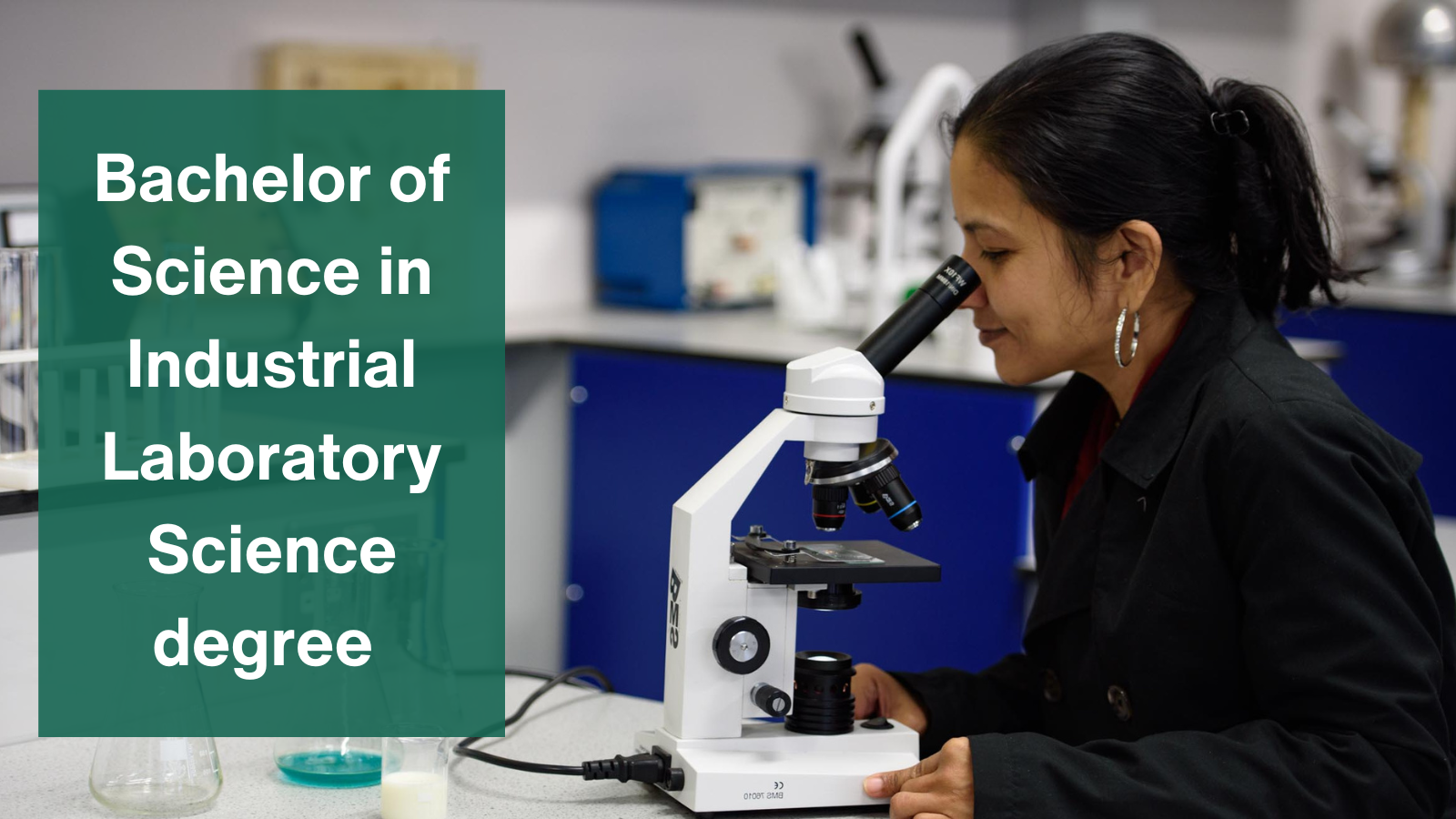 Bachelor of Science in Industrial Laboratory Science
Year 1 – Common to all in the ETB of choice
Year 2 – Common to all in the ATU of choice
Year 1 and year 2
ATU Sligo
Life Sciences
ATU Galway City
Biochemistry
*Select Pathway at end of year 2
ATU Donegal Biopharmaceutical Science
Year 3
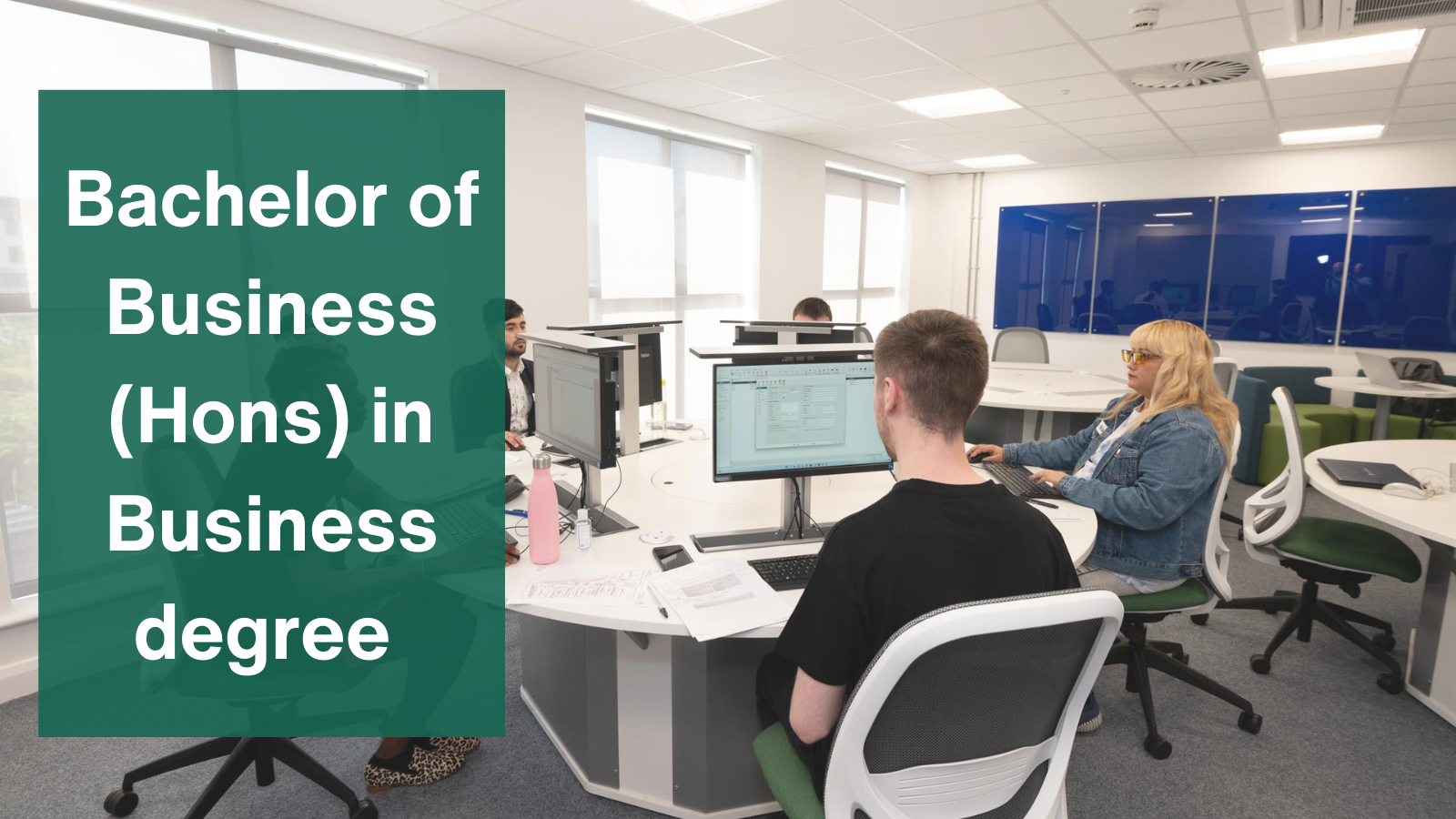 Bachelor of Business (Hons) in Business
Year 1 – Common to all in the ETB of choice
Year 2 – Common to all in the ATU of choice
Year 1 and year 2
(ATU Galway) Business with Digital Business
(ATU Sligo) Business with Supply Chain Management
*Select Pathway at end of year 2
(ATU Donegal) Business with Enterprise and Innovation
Year 3 and Year 4
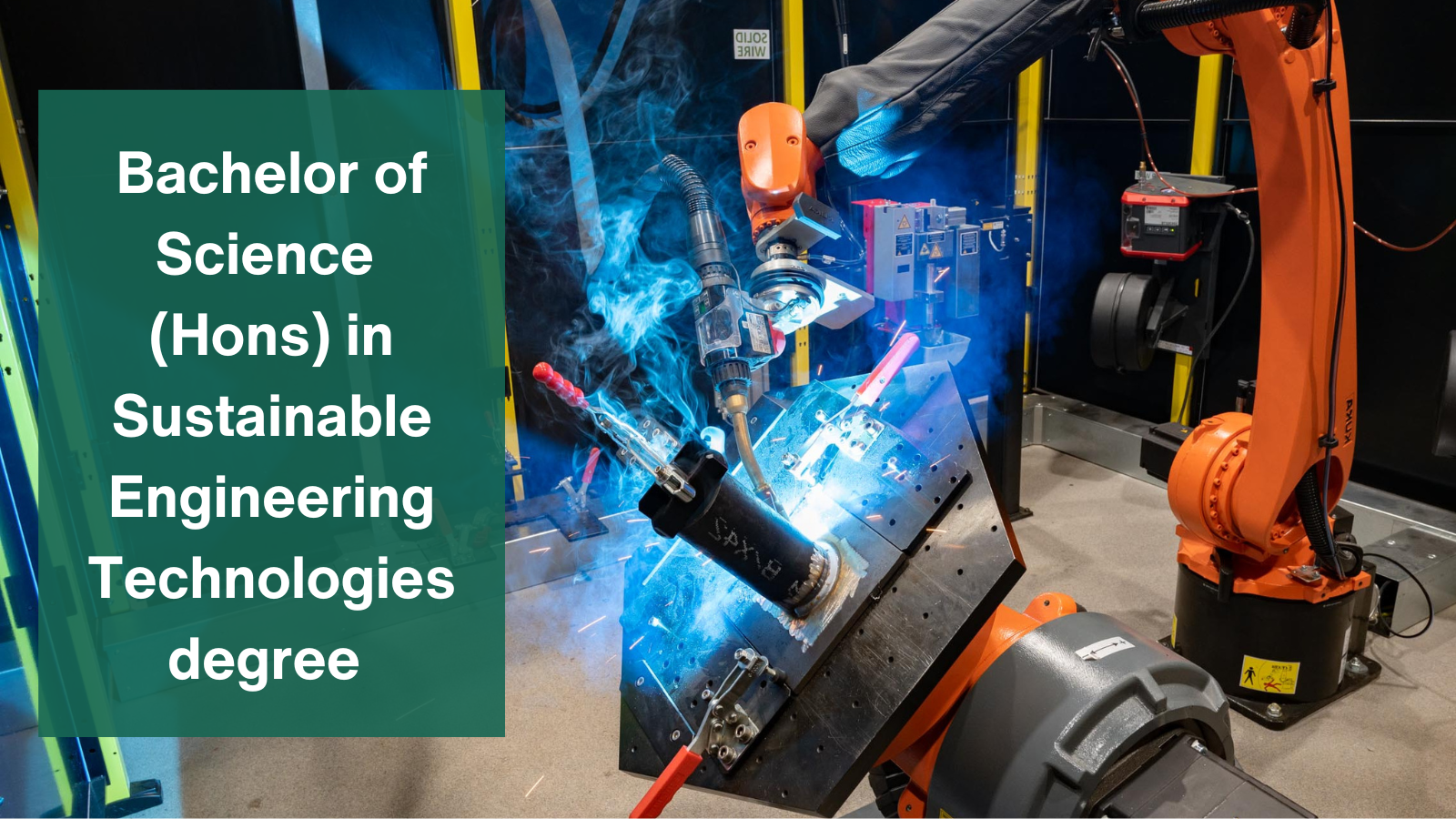 Bachelor of Science (Hons) in Sustainable Engineering Technologies
Year 1 – Common to all in the ETB of choice
Year 2 – Common to all in the ATU of choice
Year 1 and year 2
*Select Pathway at end of  
  year 2
Sustainable Engineering Technologies for Computing
Sustainable Engineering Technologies for Manufacturing Industry
Year 3 and Year 4
OR
ATU Donegal
ATU Sligo
ATU Galway City
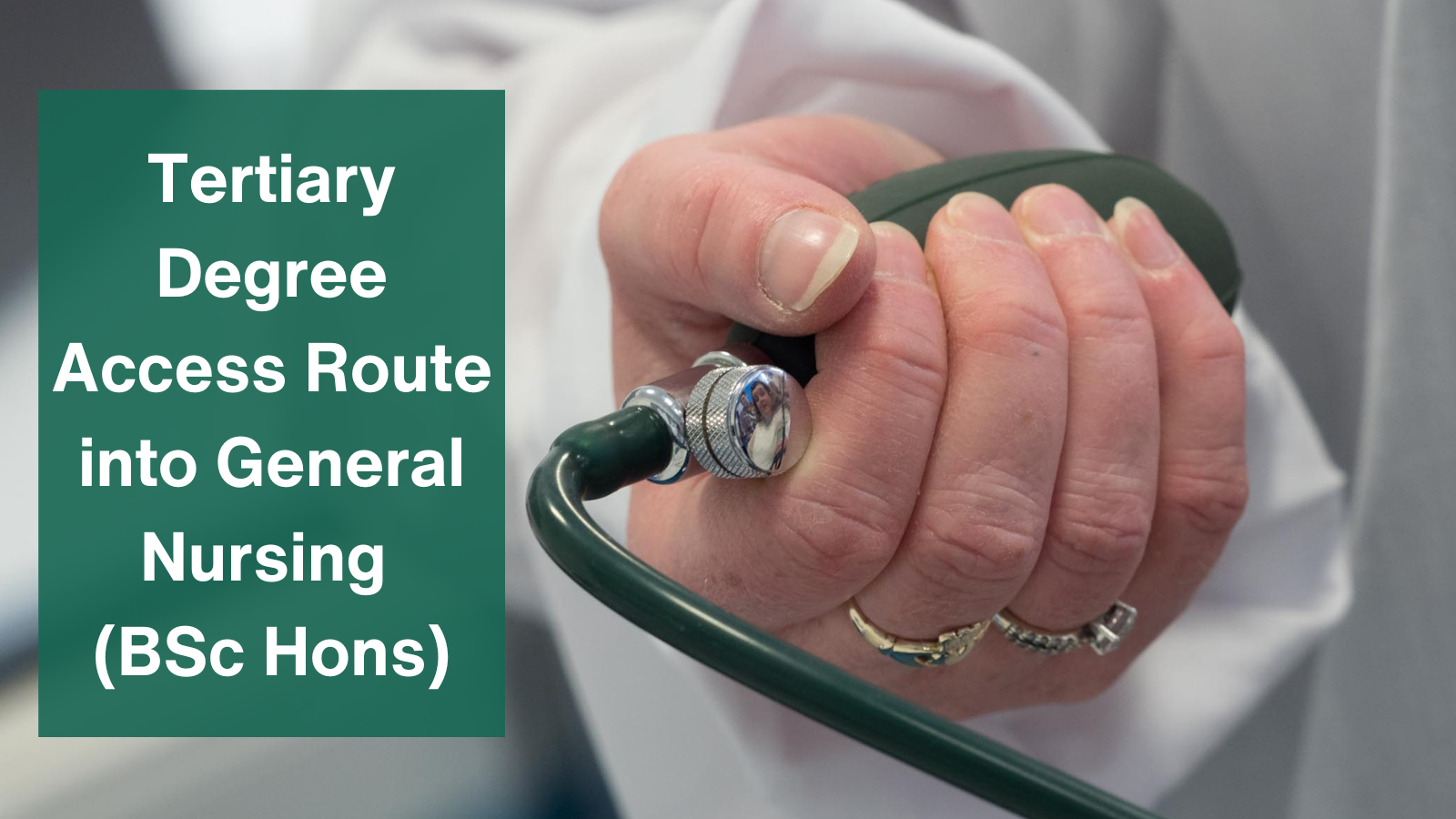 Tertiary Access Route into Bachelor of Science (Honours) in General Nursing (NFQ Level 5)
Tertiary Access Course – Common to all three ETBs – 
Donegal ETB
Mayo, Sligo, Leitrim ETB
Galway and Roscommon ETBs
One Year
*Select college campus
Bachelor of Science (Honours) in General Nursing
Four Years
ATU – 
Castlebar Campus
ATU - St Angela’s College, Sligo Campus
ATU – Letterkenny Campus
When do the courses start and other relevant dates?
Scheduled to start during the week beginning 18th September 2023 in line with ATU academic calendar.
Applicants can apply on www.atu.ie/tertiarydegrees Initial applications for the tertiary programmes will close at 5 pm on 8th August 2023. 
*Late applications will be considered where there are still places available after all eligible candidates have been considered
After the initial application you will then receive a link for the supplementary application form, this includes a  mandatory  personal statement. The completed application form must be returned within one week.
Information on entry requirements/selection process included on the form and website (www.atu.ie/tertiarydegrees).
Why choose a Tertiary Education Course?
Direct entry to one of the tertiary degree courses.
Not reliant on CAO points.
Stay local longer.
First year is free.
Usual SUSI criteria applies for remainder of the programme (if eligible).
Student support provided in Year One with MSLETB to help students to progress to Year Two of their course.
Courses linked to employment opportunities.
Small classes, continuous student support.
Same degree qualification as CAO direct route.
Welcomes applications from any age and stage in life (over age of 17)
What are the entry requirements?
Each course has its own eligibility criteria, please refer to the entry requirements section for the course that interests you on the following website:

www.atu.ie/tertiarydegrees
What are Tertiary Degree Student Fees?
The first year of these degrees are free with each ETB and you may be eligible to apply for a SUSI maintenance grant (https://www.susi.ie/) or a Back To Education Allowance (BTEA) through your local Intreo Centre.

There will be no tuition fee or student contribution fee for the first year of a degree course with MSLETB.

After year one with the ETBs, students are eligible to apply for maintenance and fee grants, *(subject to their eligibility criteria).
How to apply for a tertiary degree course?
Go to the www.atu.ie/tertiarydegrees website and click on the relevant ETB link where you want  to apply for one of the degree courses, e.g.  ‘apply to MSLETB’
You will be brought to the relevant ETB’s degree courses information page e.g. MSLETB
Click on the ‘Apply Online’ button for the degree course you want to apply for e.g. Bachelor of Science in Industrial Laboratory Science (NFQ Level 7)
You will be brought to a page where you can then apply for that particular degree course.
For further information:
Contact MSLETB Adult Guidance and Information Service:
Free Phone: 1-800-100-100
Website with contact detail of your local adult guidance service: www.msletbadultguidance.ie 
Relevant websites:
https://www.atu.ie/tertiarydegrees 
www.msletb.ie/tertiarydegrees
www.nto.ie
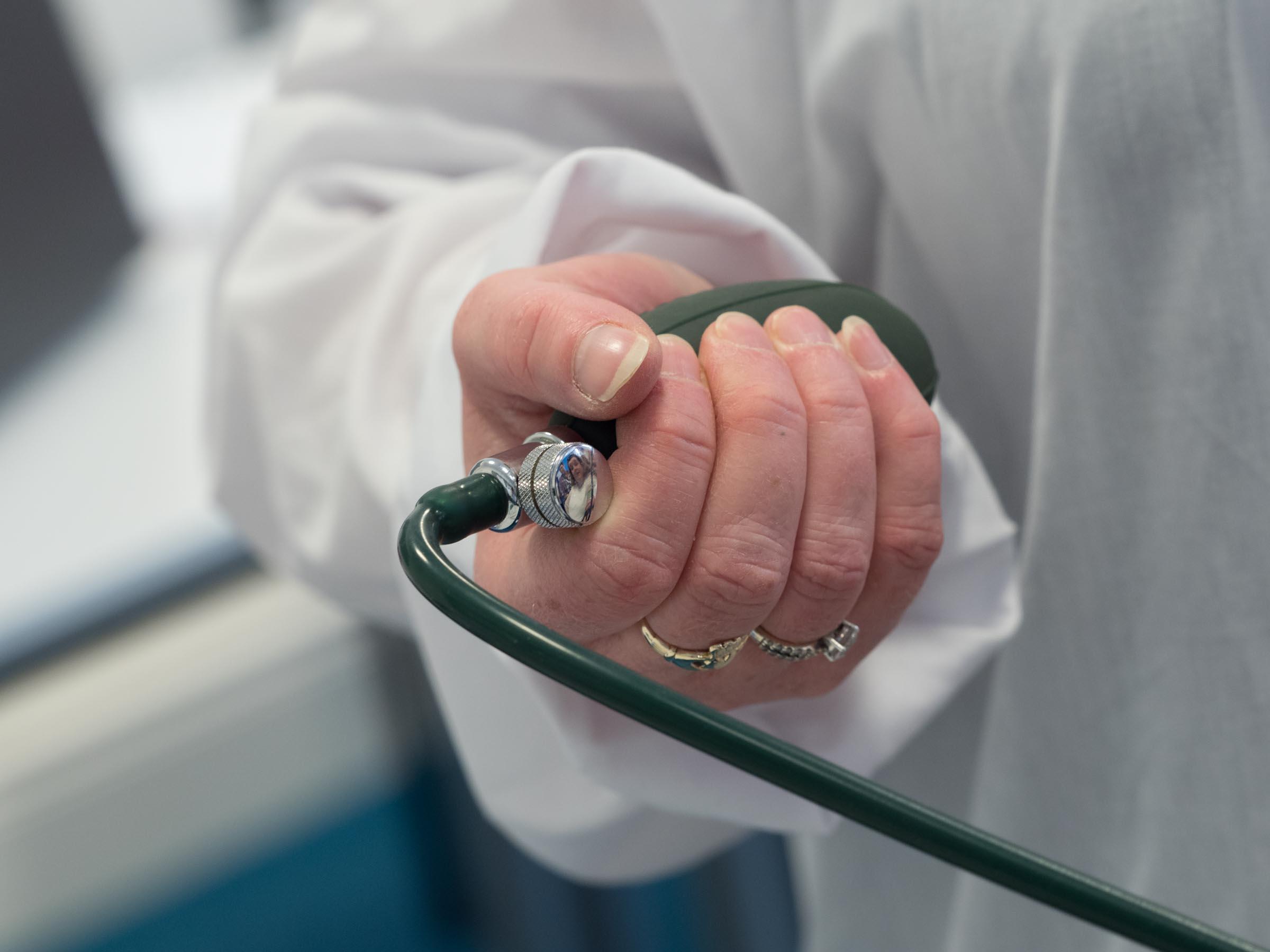 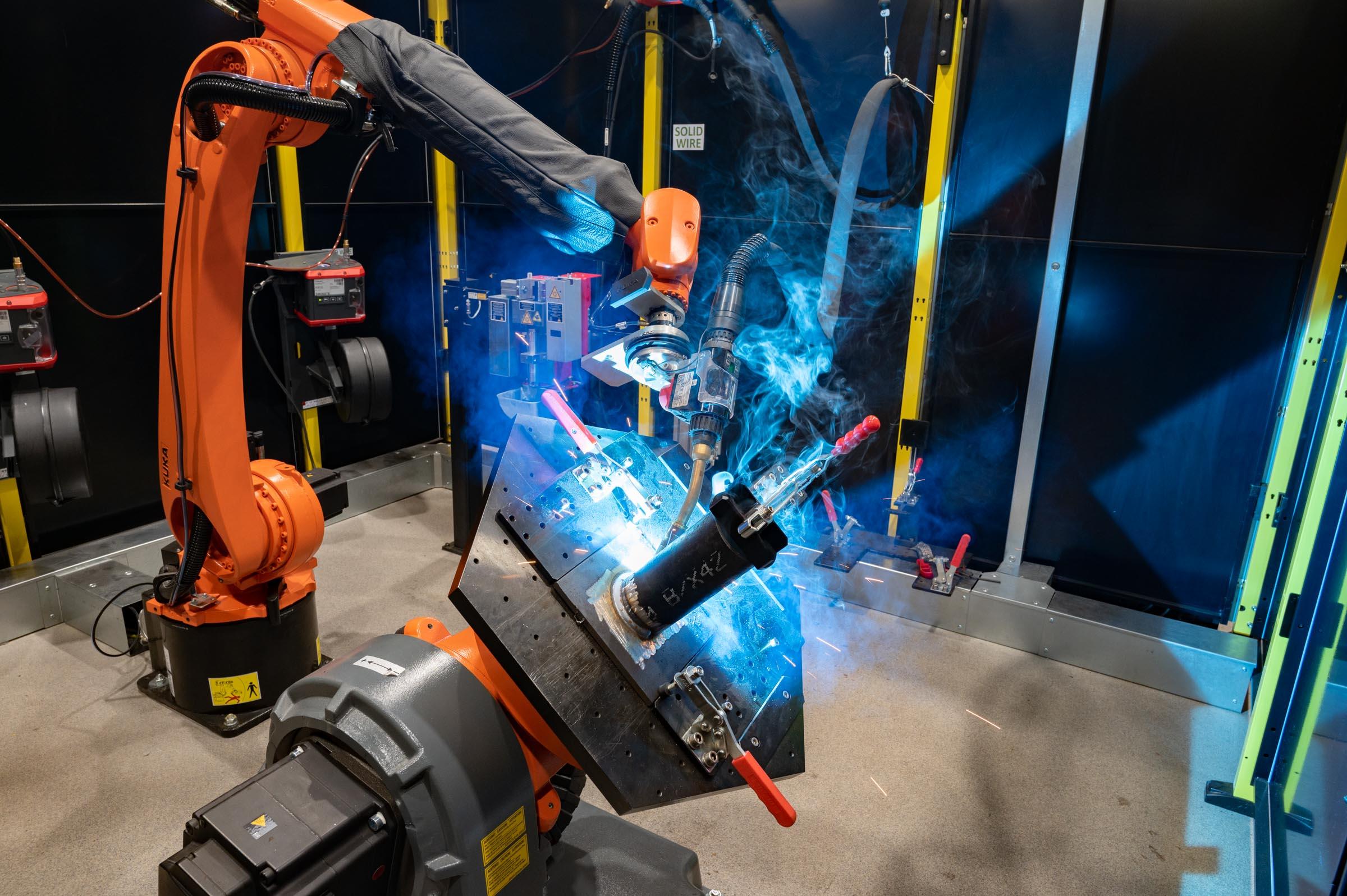 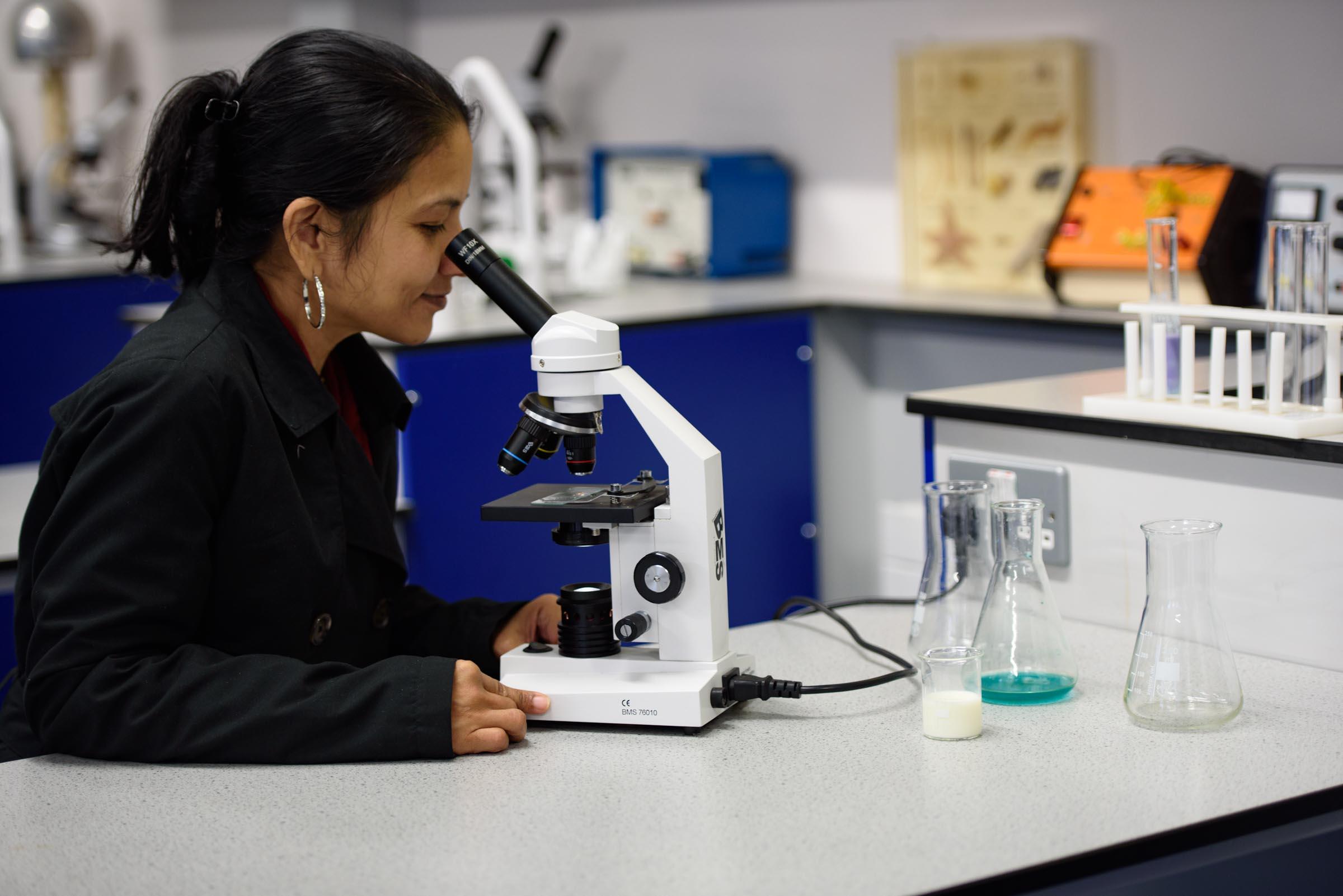 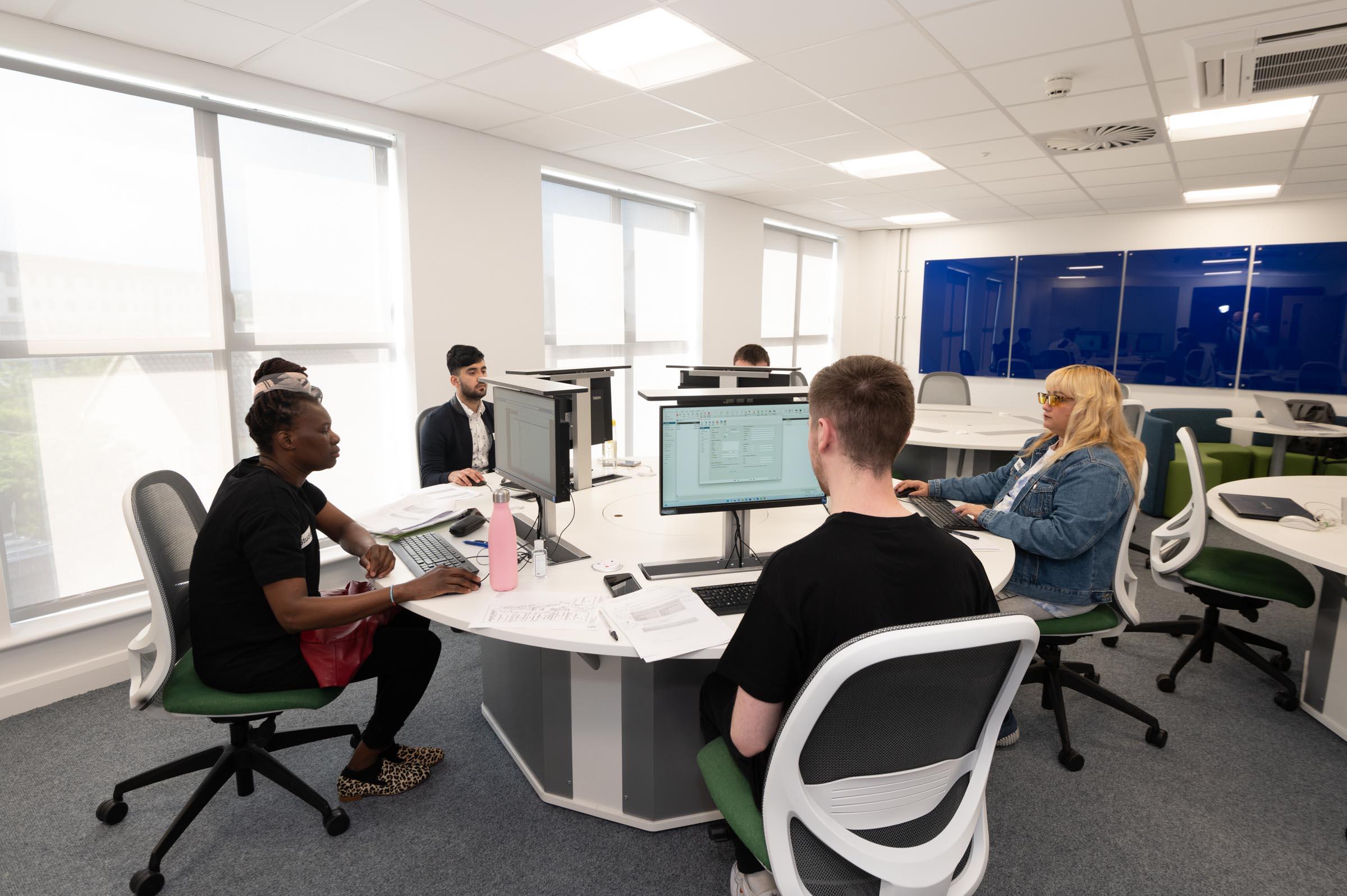 Thank You!
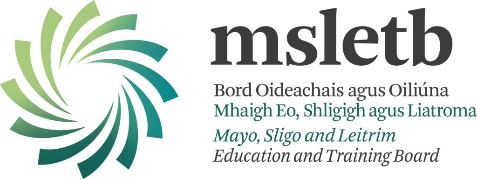 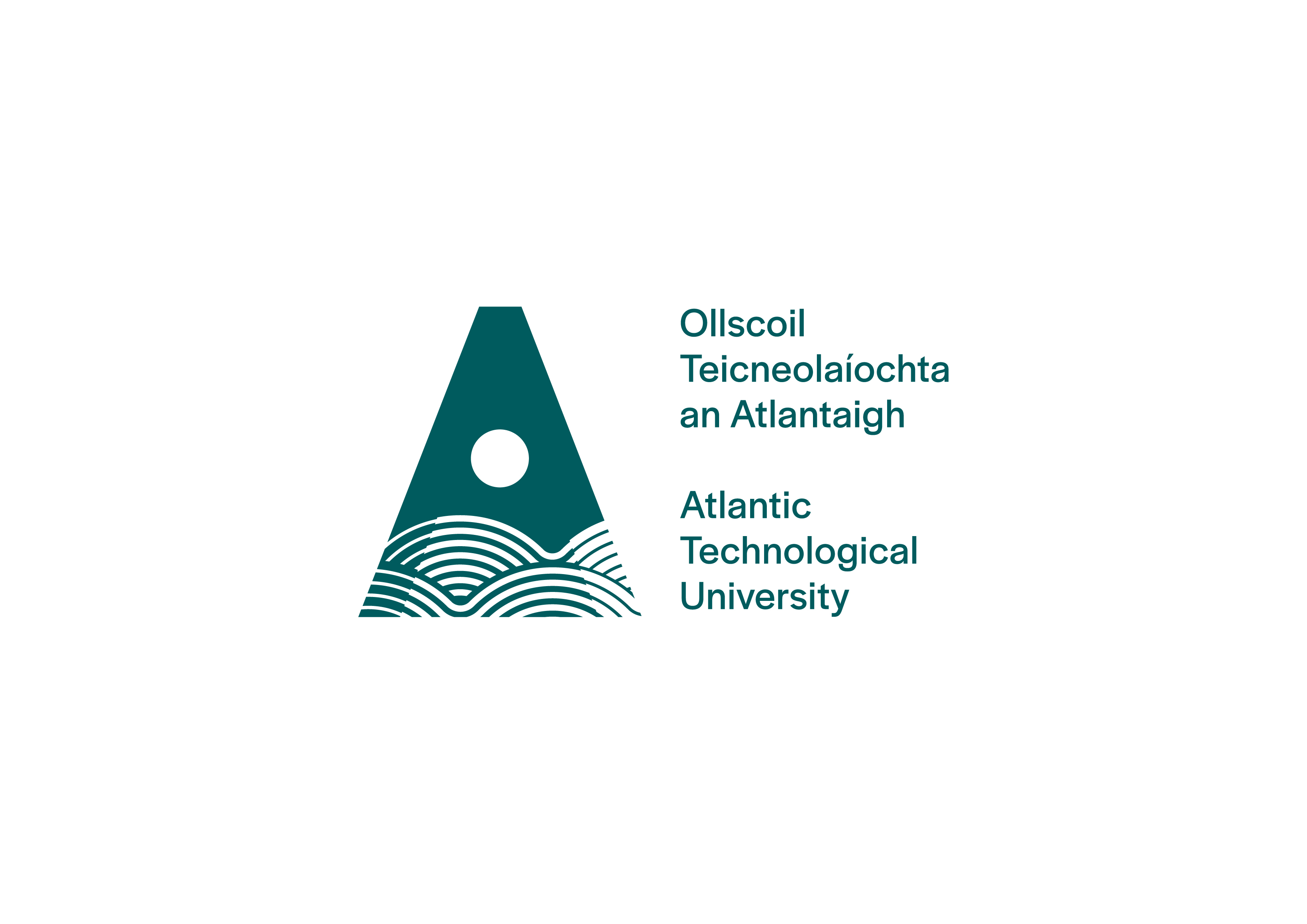 Seirbhís Breisoideachais agus Oilina
Further Education and Training Service